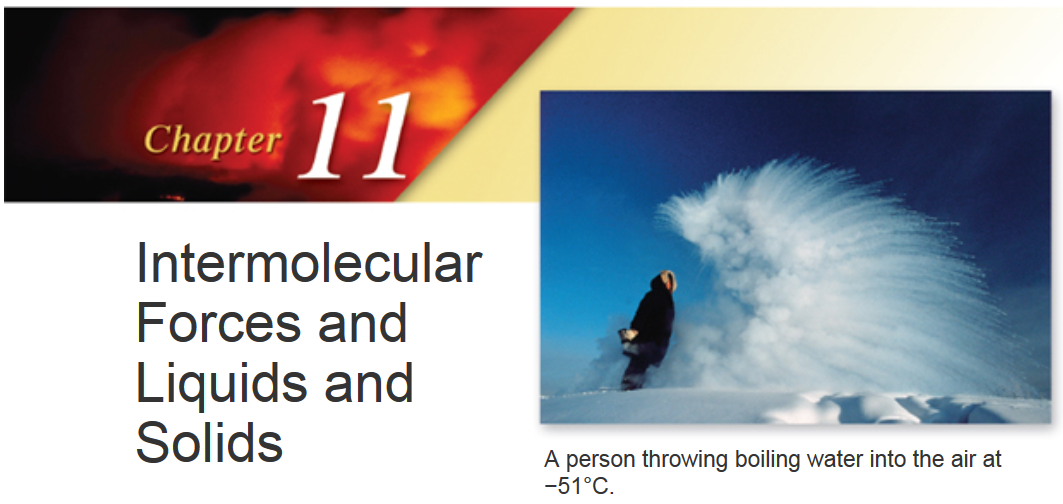 1
Chapter 11
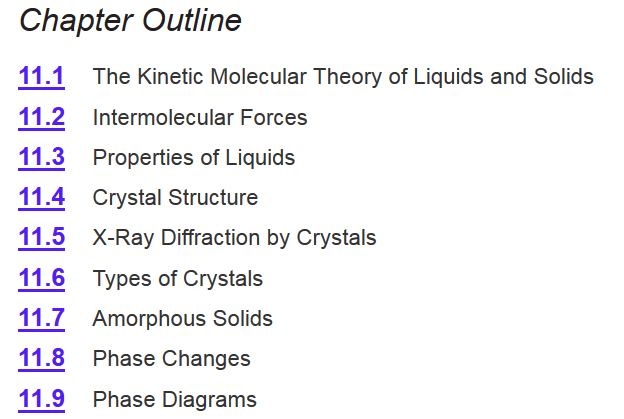 Intermolecular forces?
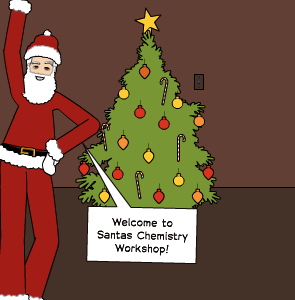 Ch 11
Page 467
2
STATES OF MATTER
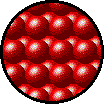 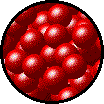 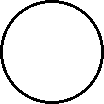 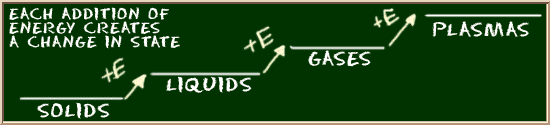 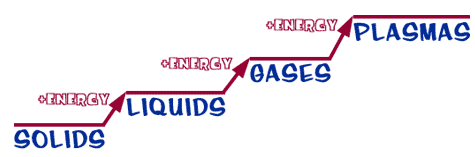 Plasma- Electrically charged particles in a gaseous state.
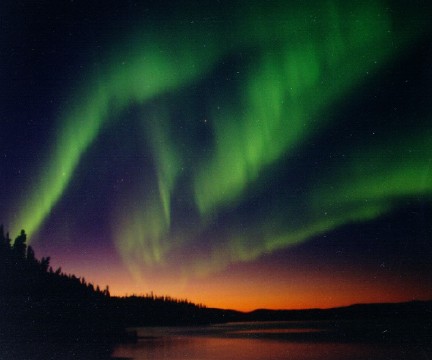 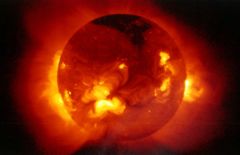 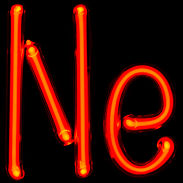 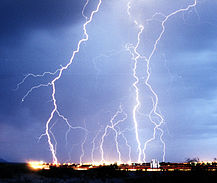 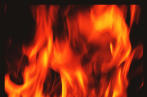 We will focus on solids liquids and gasses.
3
States of Matter
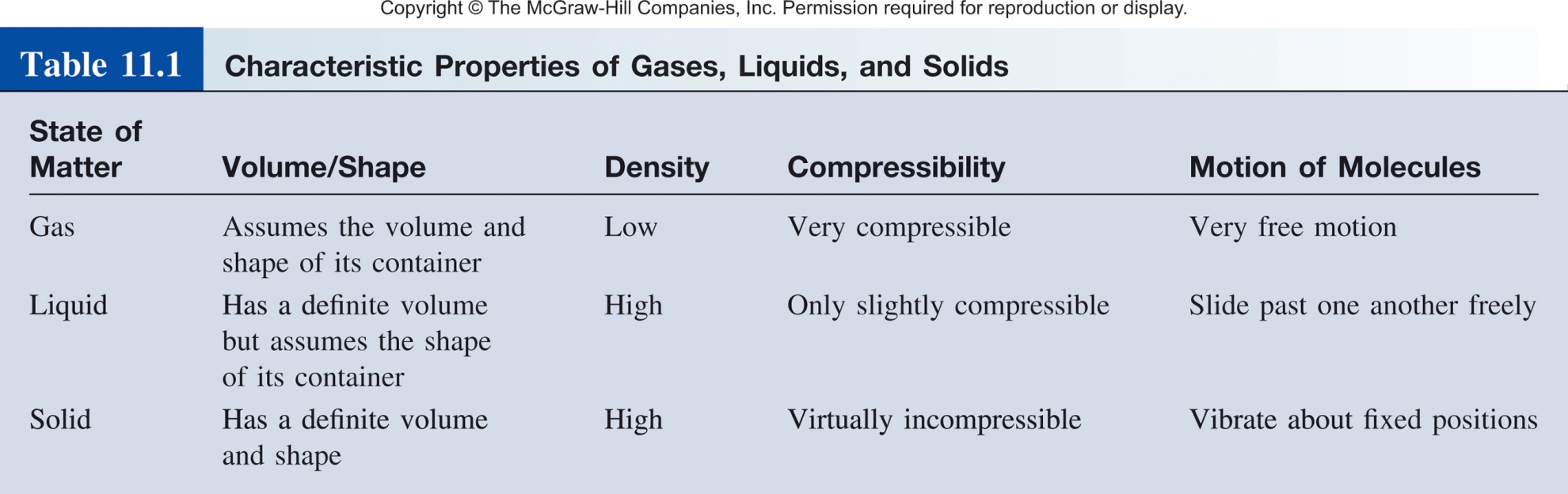 Ch 11.1
Page 468
4
Comparison ofSolids, Liquids, and Gases
The density of gases is much less than that of solids or liquids.
Gas molecules must be very far apart compared to liquids and solids.
5
States of Matter
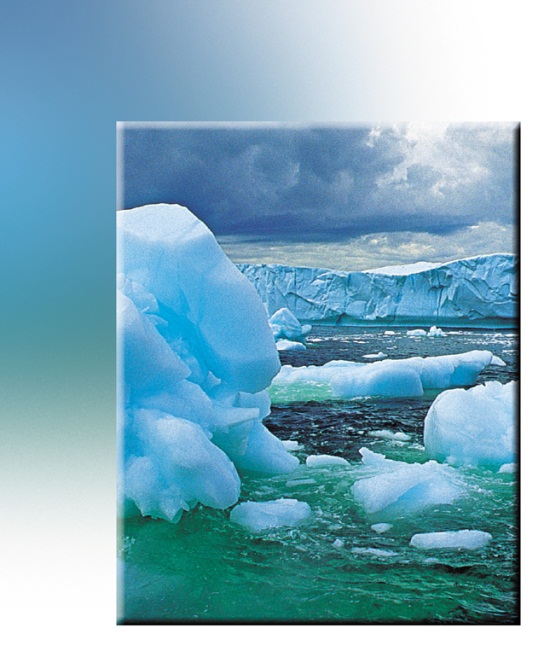 Solid - ice
Liquid - water
A phase is a homogeneous part of the system in contact with other parts of the system but separated from them by a “well-defined” boundary.
A phase is a part of a system with a distinct set of physical properties. Crossing
6
States of Matter
We call the transitions between different states of matter phase changes
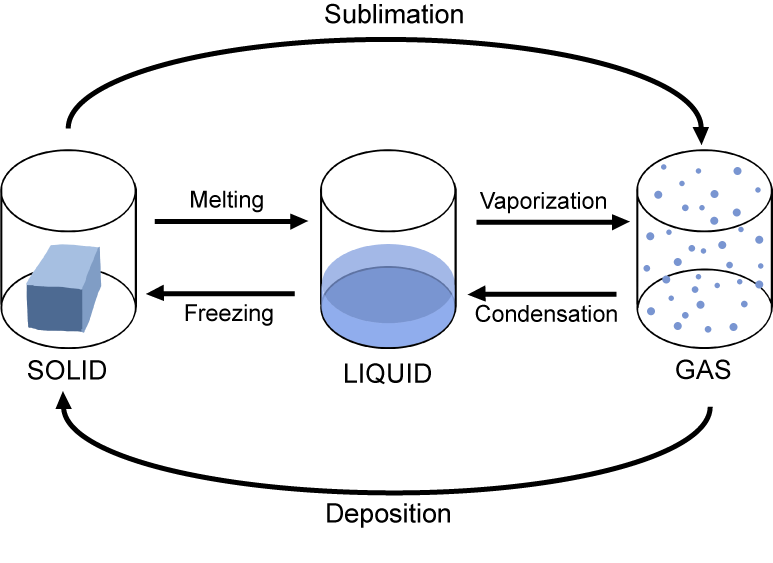 What dictates the current state of the system?
or
Why is there a change between states?
7
Phase Changes
gas
liquid
solid
cool
cool
heat
heat
heat is released
condensation
freezing
evaporation
melting
increasing temperature
heat is absorbed
Energy needed to break intermolecular interactions.
8
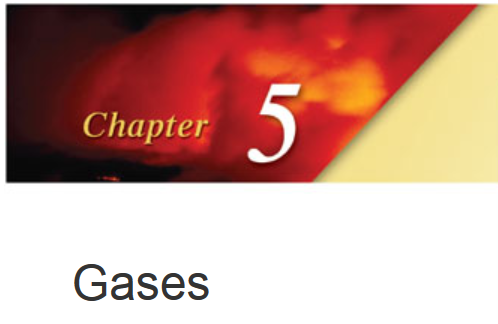 P = pressure
V = volume
n = number of moles
R = gas constant
T = temperature
Ideal Gas Equation
PV = nRT
Assumptions:
  Gas atoms/molecules are perfect spheres (spherical cow!)
  Size of atoms/molecules are negligibly small
  There are no intermolecular/atom forces
Ok assumptions for gasses, does not work for solids and liquids.
9
Liquids and Solids
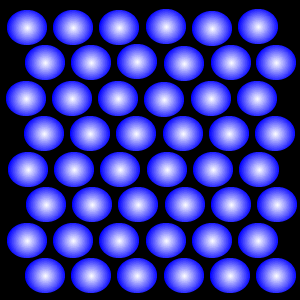 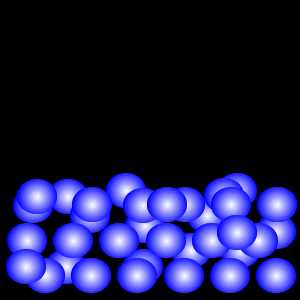 Not all solids and liquids are equal:
Viscosity, conductivity, surface tension, volume, density, melting point, boiling point, hardness, color, flexibility, cost
Variables:
Size and shape of the molecules/atoms
The intramolecular forces
10
Intramoelcular vs Intermolecular
Intramolecular forces
exist within each molecule
influence the chemical properties of the substance
ionic, covalent, and metallic bonds

Intermolecular forces
exist between the molecules
influence the physical properties of the substance
Responsible for the state of the system: 
						gas, liquid, solid.
Ch 11.2
Page 469
11
Intramolecular vs. Intermolecular Forces
Intramolecular forces:
Ionic bonds (400-4000 kJ/mol)
Covalent bonds (150-1100 kJ/mol)
Metallic bonds (75-1000 kJ/mol)
Intermolecular forces:
0.05-100 kJ/mol
much weaker
Example
41 kJ to vaporize 1 mole of water (inter)
930 kJ to break all O-H bonds in 1 mole of water (intra)
12
Liquids and Solid
Why do some solids dissolve in water but others do not?

Why are some substances gases at room temperature, but others are liquid or solid?

What gives metals the ability to conduct electricity, what makes non-metals brittle?
Intermolecular forces
13
Flavors of Intermolecular Forces
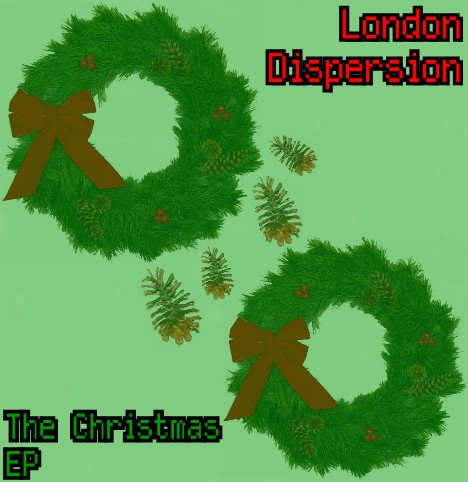 dipole-dipole
ion-dipole
Induced/instantaneous dipole:
	ion-induced dipole
	dipole-induced dipole
	instantaneous dipole-induced dipole	
hydrogen bonding
Ch 11.2
Page 470
14
Dipole-Dipole Forces
Molecular dipole-neutral molecule with a positive and negative electron distribution.
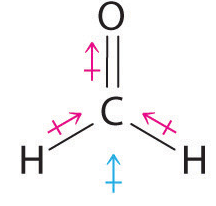 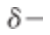 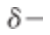 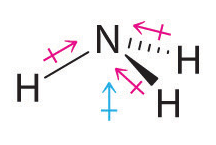 Bond Dipole
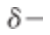 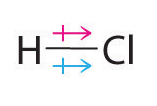 Molecular Dipole
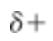 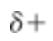 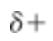 Molecules that have permanent dipoles are attracted to each other via dipole-dipole interactions.
The positive end of one is attracted to the negative end of the other and vice-versa. Larger dipole = stronger attraction.
Ch 11.2
Page 469
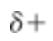 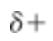 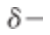 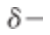 15
Dipole-Dipole Forces
In solution:
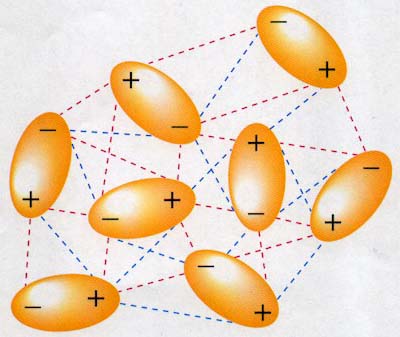 Both attractive and repulsive forces.
Typical energy range: 5-25 kJ/mol.
16
Dipole-Dipole Forces
p-chloroacetanilide-
In solids:
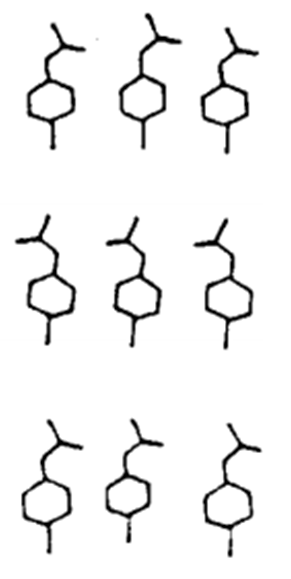 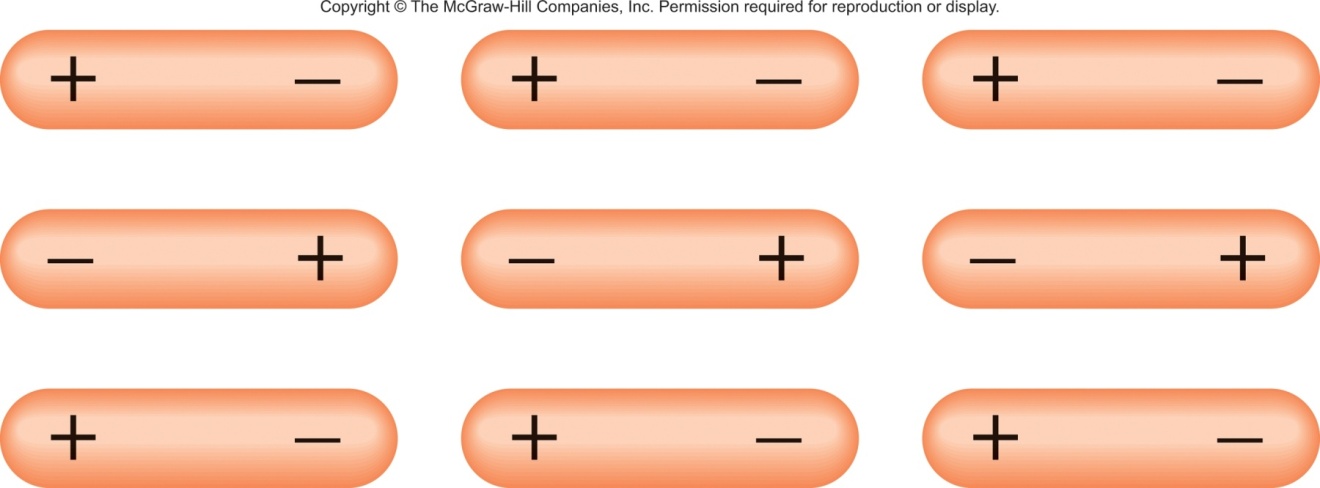 Pyroelectricity
Piezoelectricity
All dipoles cancel.
Dipoles sum.
17
Flavors of Intermolecular Forces
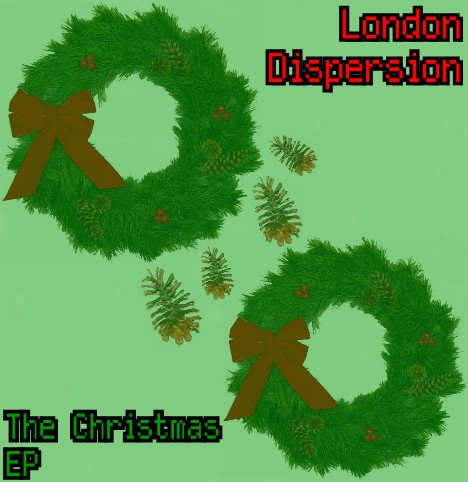 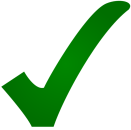 dipole-dipole
ion-dipole
Induced/instantaneous dipole:
	ion-induced dipole
	dipole-induced dipole
	instantaneous dipole-induced dipole	
hydrogen bonding
Ch 11.2
Page 470
18
Ion-Dipole Forces
Dipole (polar)
Ion
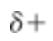 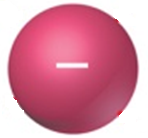 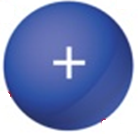 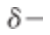 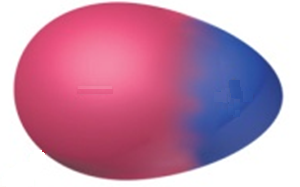 The ion is attracted to the opposite charge on the polar molecule.
Ch 11.2
Page 470
19
Flavors of Intermolecular Forces
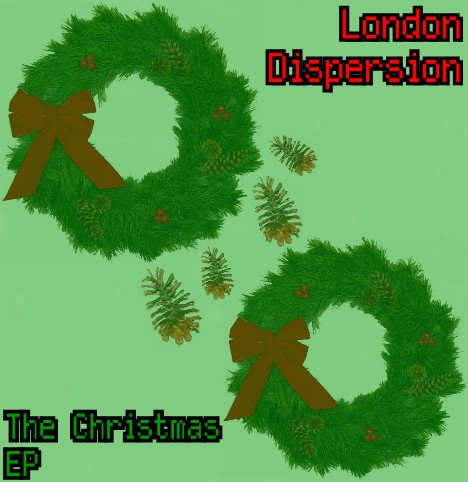 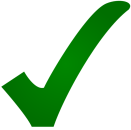 dipole-dipole
ion-dipole
Induced/instantaneous dipole:
	ion-induced dipole
	dipole-induced dipole
	instantaneous dipole-induced dipole	
hydrogen bonding
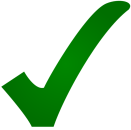 Ch 11.2
Page 470
20
Dipole-Dipole Forces
In solution:
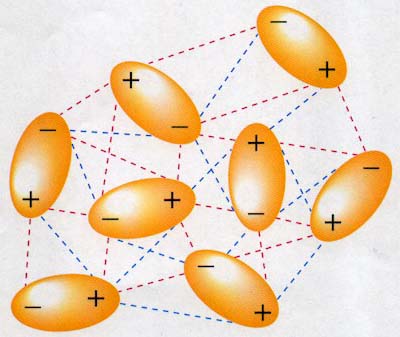 Both attractive and repulsive forces.
Typical energy range: 5-25 kJ/mol.
21
Ion-Dipole Forces
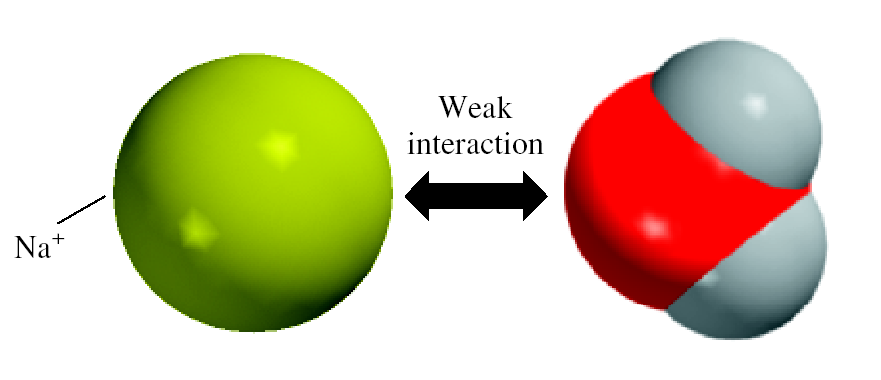 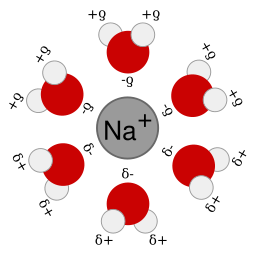 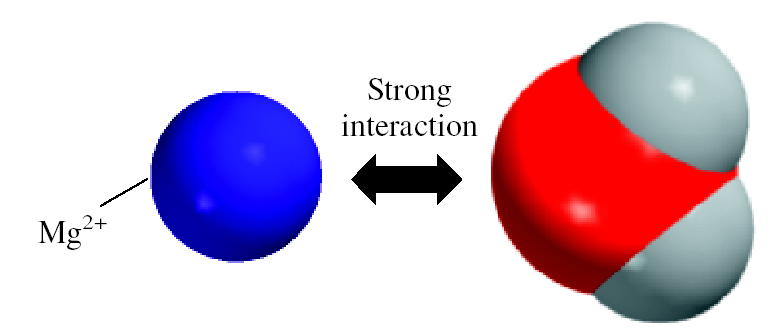 Plays a major role when an ionic compound dissolves in water.
Typical energy range: 40-600 kJ/mol.
Dependent on: ion size/charge and dipole strength
22
Flavors of Intermolecular Forces
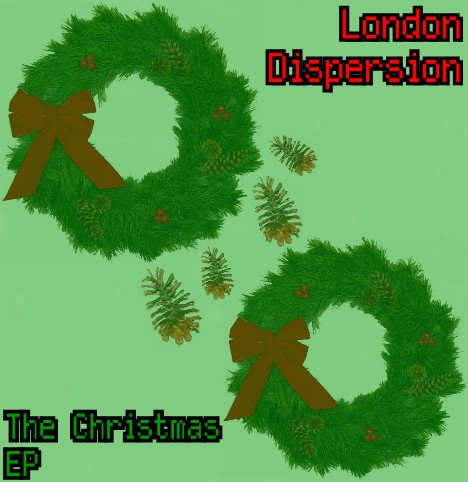 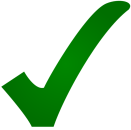 dipole-dipole
ion-dipole
Induced/instantaneous dipole:
	ion-induced dipole
	dipole-induced dipole
	instantaneous dipole-induced dipole	
hydrogen bonding
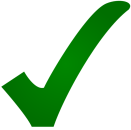 Ch 11.2
Page 470
23
Instantaneous or Induced Dipole
Fluctuations of electron density create an instantaneous dipole (or induced dipole) at an arbitrary moment in time.
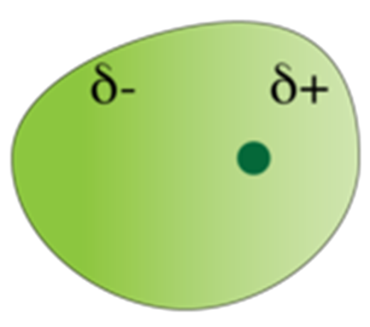 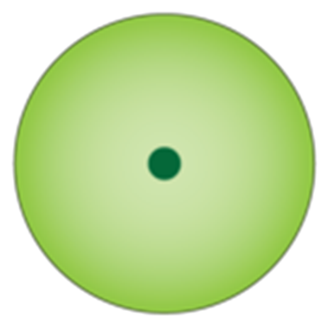 non-polar
molecule/atom
instantaneous dipole
or
induced dipole
This property of the electron cloud to be distorted is called polarizability
24
Polarizability Trends
Polarizability increases down the table:
	        bigger electron cloud = easier to distort
Polarizability decreases from left to right across the table 
	        more positive nuclear charge = less flexible electron cloud
Cations are less polarizable than their neutral parent atoms because they are smaller; anions are more polarizable because they are larger.
“Longer” molecules are more easily polarized than more compact molecules.
less easily polarized
more easily polarized
25
Non-polar Molecules
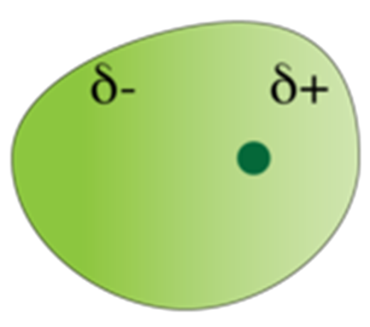 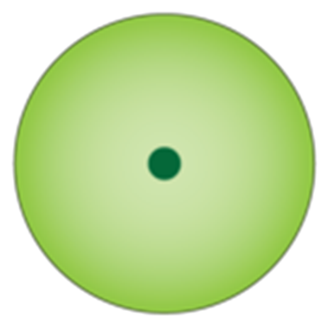 non-polar
molecule/atom
instantaneous dipole
or
induced dipole
Non-polar Intermolecular Interactions:
	ion-induced dipole
	dipole-induced dipole
	instantaneous dipole-induced dipole
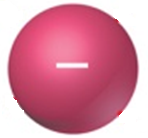 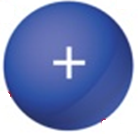 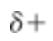 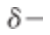 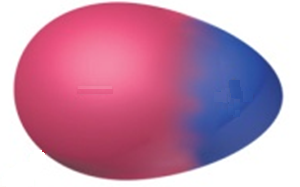 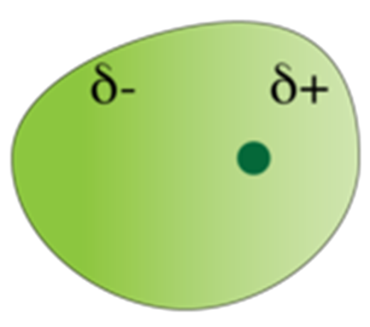 26
Induced Dipole Forces
Ion-induced dipole: 3-15 kJ/mol






Dipole-induced dipole: 2-10 kJ/mol
+ cation
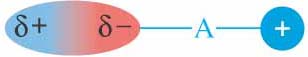 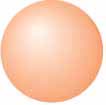 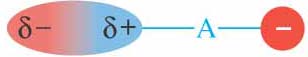 + anion
Neutral atom
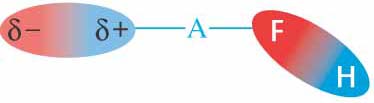 27
Instantaneous dipole-induced dipole
A.K.A. London Dispersion Forces
A.K.A. Dispersion Forces
Dispersion forces usually increase with molar mass.
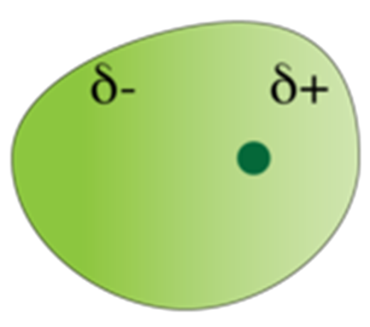 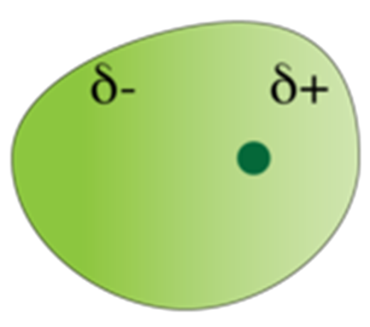 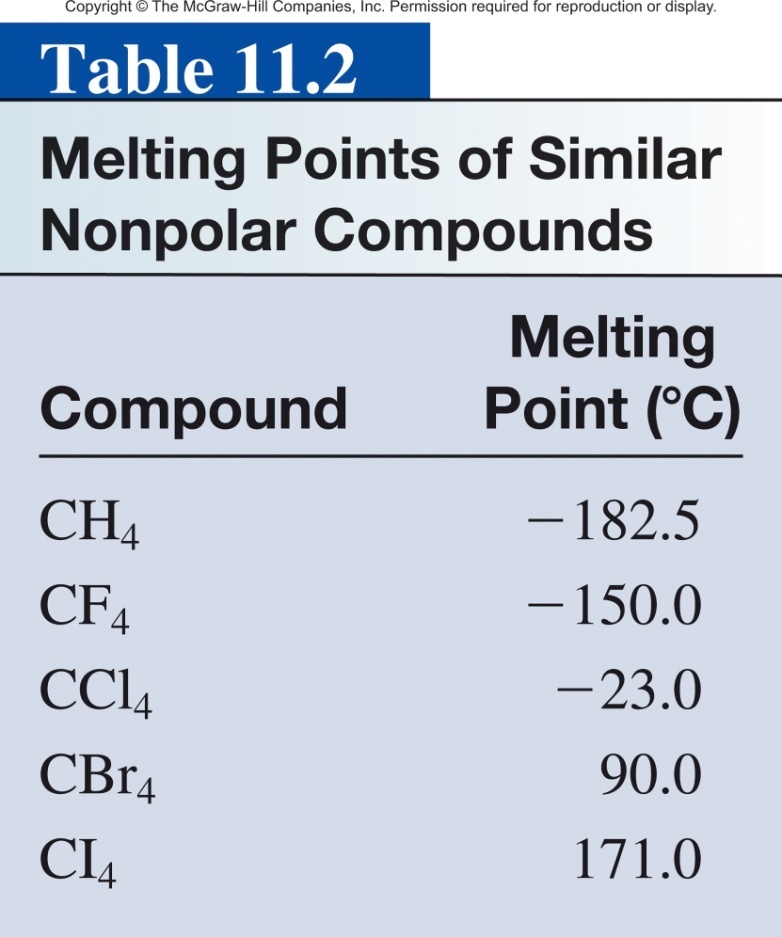 instantaneous dipole
induced dipole
Interaction between non-polar atoms and/or molecules.
28
Gecko Wall Walking
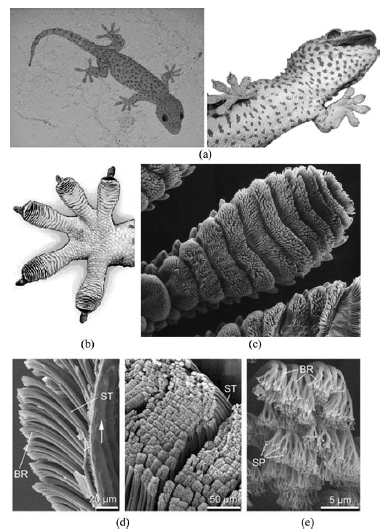 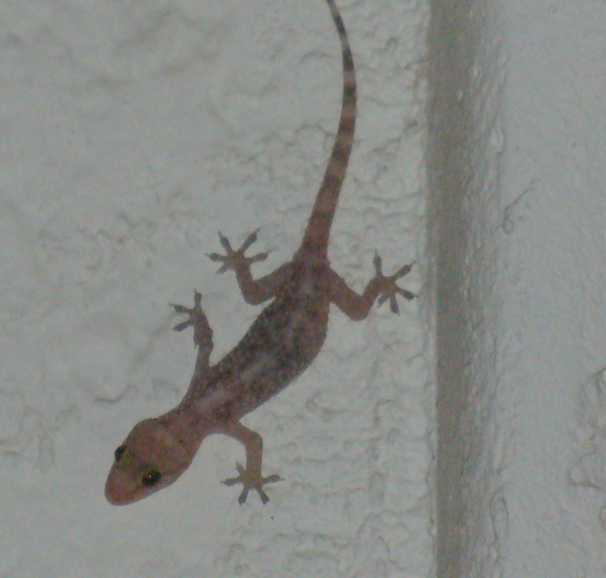 van der Waals force:
	dipole-dipole
	dipole-induced dipole
	 London dispersion
29
What type(s) of intermolecular forces exist between the following pairs?

HBr and H2S

Cl2 and CBr4

I2 and NO3-        

NH3 and C6H6
Hint: First classify the species into three categories:  ionic, polar (possessing a dipole moment), and nonpolar.
30
Solutions 
Both HBr and H2S are polar molecules. Therefore, the intermolecular forces present are dipole-dipole forces.

Both Cl2 and CBr4 are nonpolar, so there are only dispersion forces between these molecules.

(c) I2 is nonpolar, so the forces between it and NO3- (ion) are ion-induced dipole forces.

(d) NH3 is polar, and C6H6 is nonpolar.  The forces are dipole-induced dipole forces.
31
Flavors of Intermolecular Forces
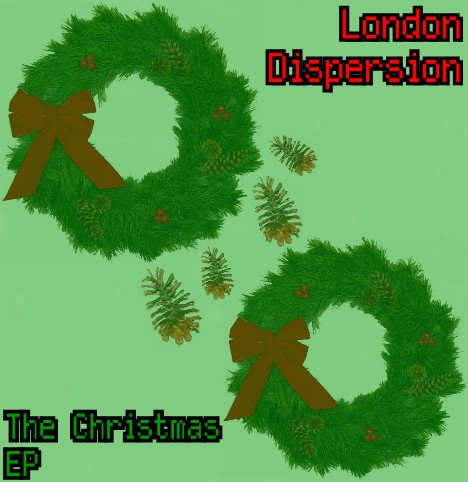 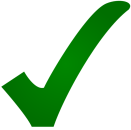 dipole-dipole
ion-dipole
Induced/instantaneous dipole:
	ion-induced dipole
	dipole-induced dipole
	instantaneous dipole-induced dipole	
hydrogen bonding
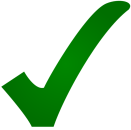 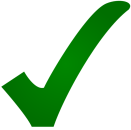 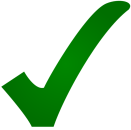 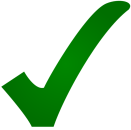 Ch 11.2
Page 470
32
Hydrogen Bonding
Anomalous trends in boiling points and other properties.
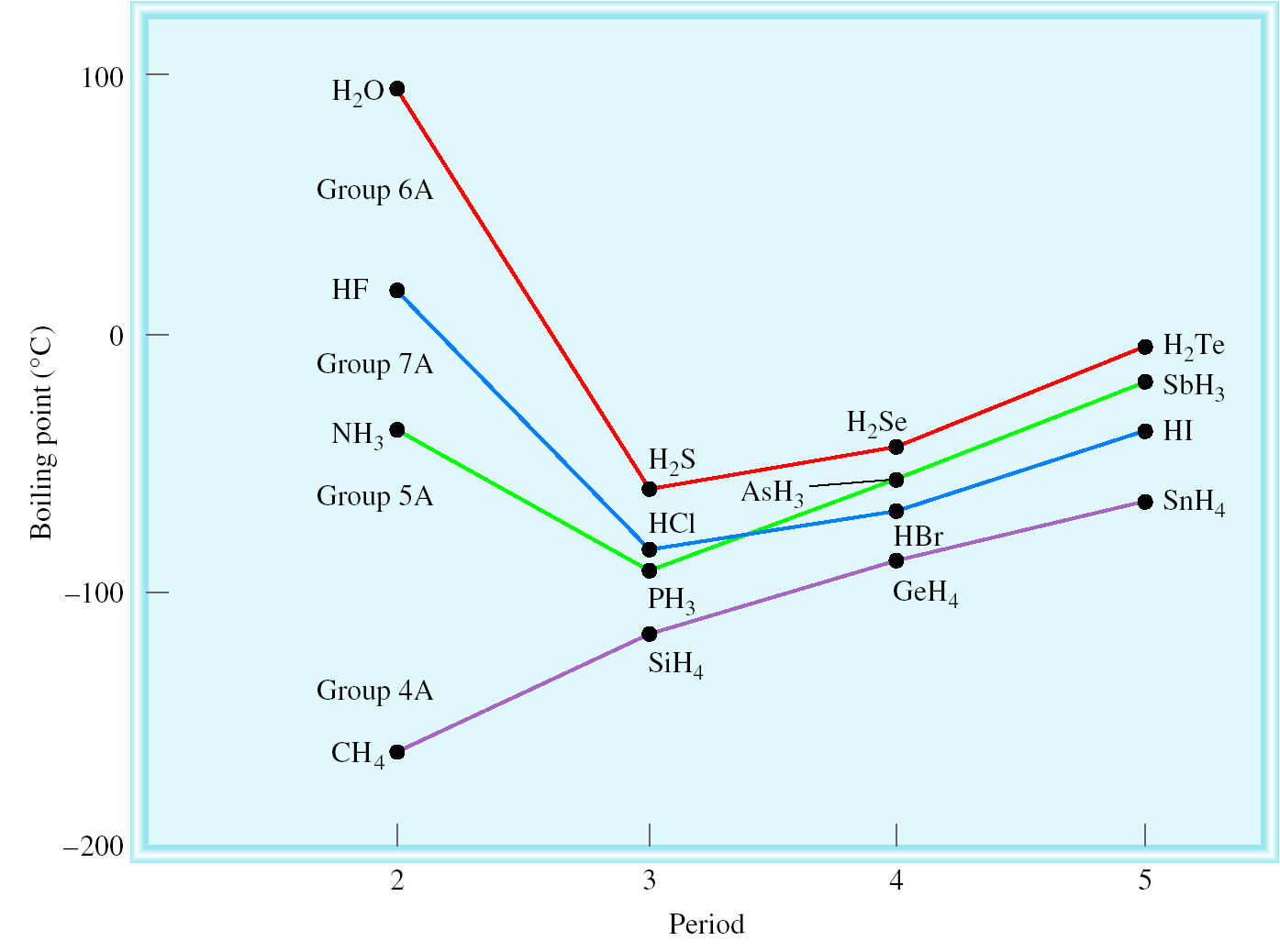 Decreasing molar mass
Decreasing boiling point
Ch 11.2
Page 473
33
or
…
…
A
H
H
B
A
A
Hydrogen Bonding
A hydrogen bond is a special dipole-dipole interaction between the hydrogen atom in a polar N-H, O-H, or F-H bond and a lone pair on O, N, or F atom.
Where A & B are N, O, or F
Typical energy:
	10-40 kJ/mol.
Hydrogen bonding molecules have:
 A strong permanent dipole 
		(electronegative elements) 
 A hydrogen atom
 An atom with lone pair electrons (N, F, O)
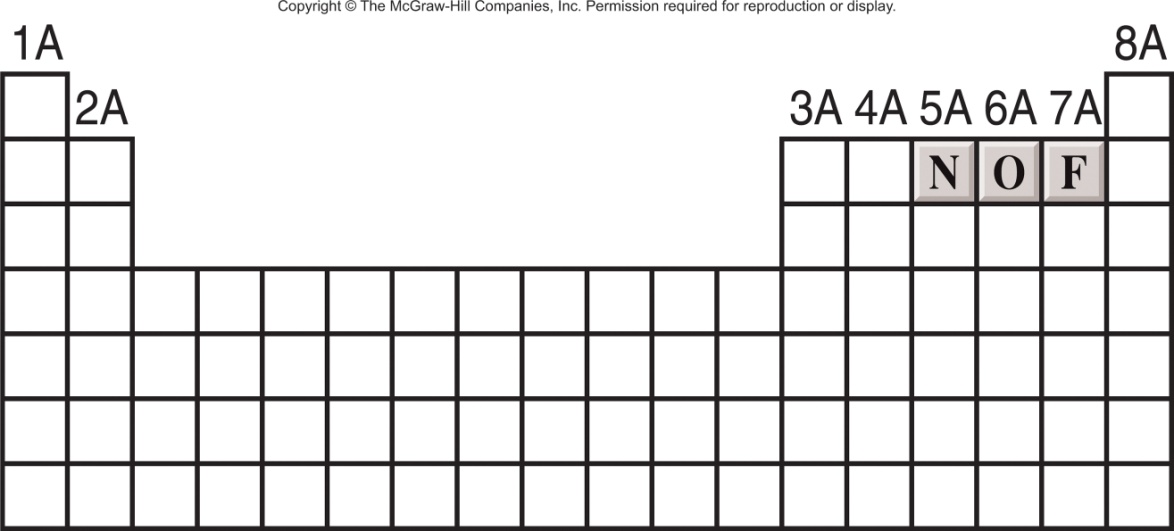 34
Hydrogen Bonding
These are forces  between polar molecules that contain an H atom bonded to a small, highly electronegative atom with lone electron pair(s): N, O, F
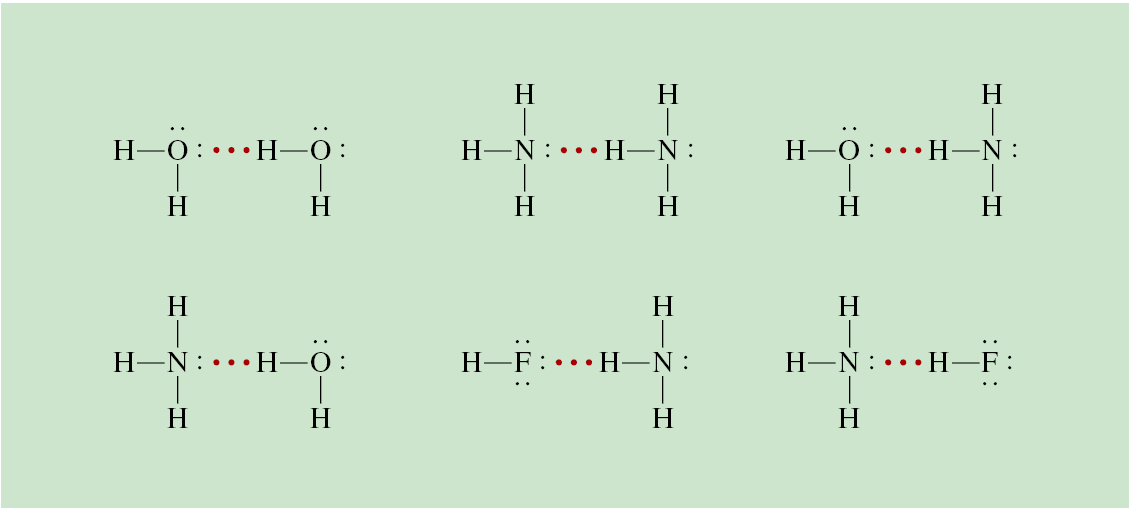 N(CH3)4+
N(CH3)3
Cannot Hydrogen bond
Can Hydrogen bond
35
Hydrogen Bonding in H2O
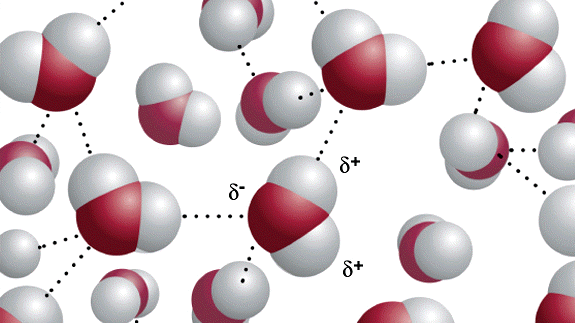 Liquid
(water)
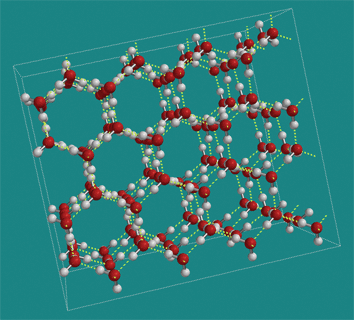 Solid
(ice)
36
Hydrogen Bonding
Note: that some molecules like HCOOH (formic acid) and others can form hydrogen bonds in multiple ways.
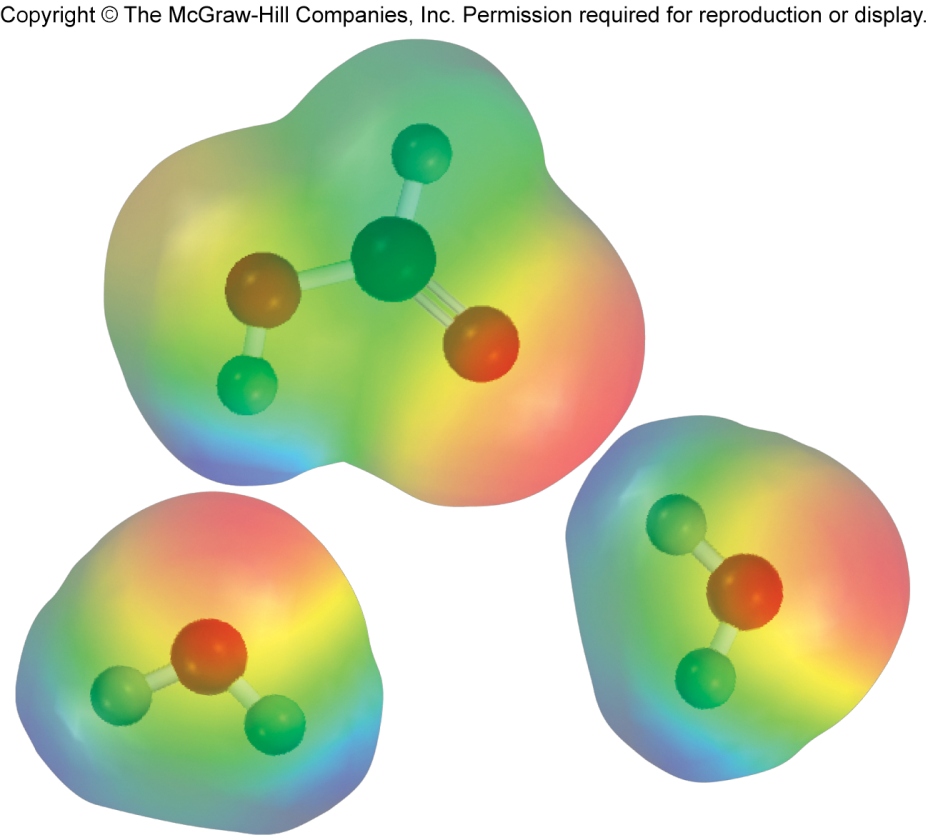 37
Which of the following can form hydrogen bonds with water? 

CH3OCH3

CH4

F2

HCOOH

Na+
38
Strategy A species can form hydrogen bonds with water if it contains one of the three electronegative elements (F, O, or N) and has a lone pair or it has a H atom bonded to one of these three elements.

Solution  There are no electronegative elements (F, O, or N) in either CH4 or Na+.  Therefore, only CH3OCH3, F2, and HCOOH can form hydrogen bonds with water.
39
Why does hydrogen bonding matter?
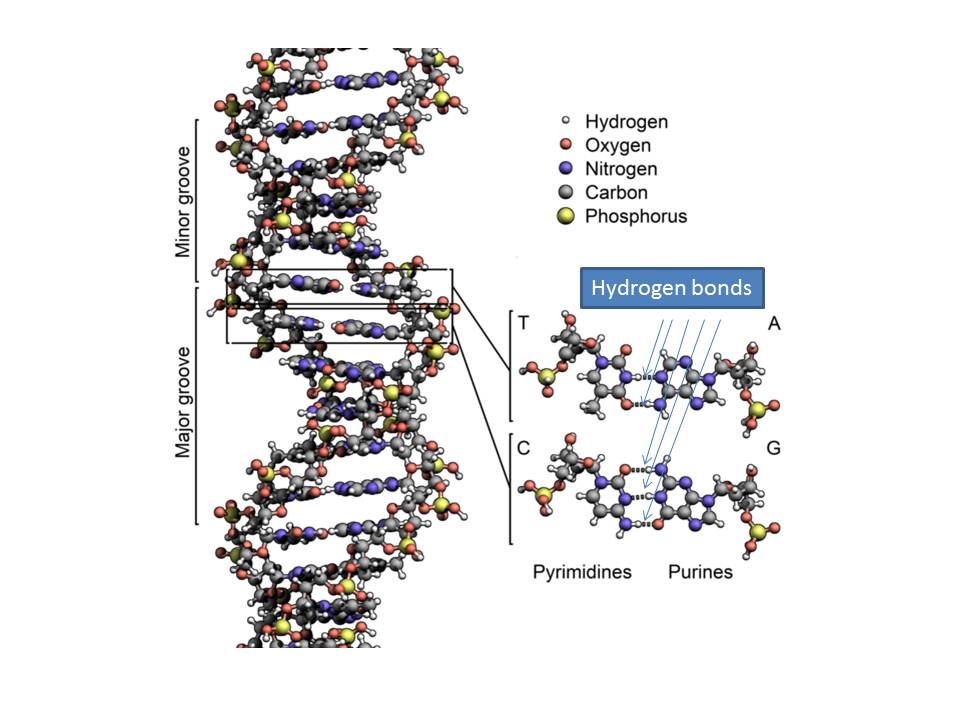 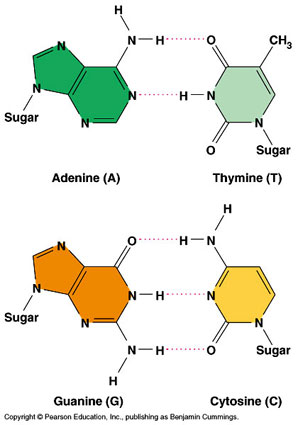 Strong enough to hold a helix!

Weak enough for replication!
40
Why does hydrogen bonding matter?
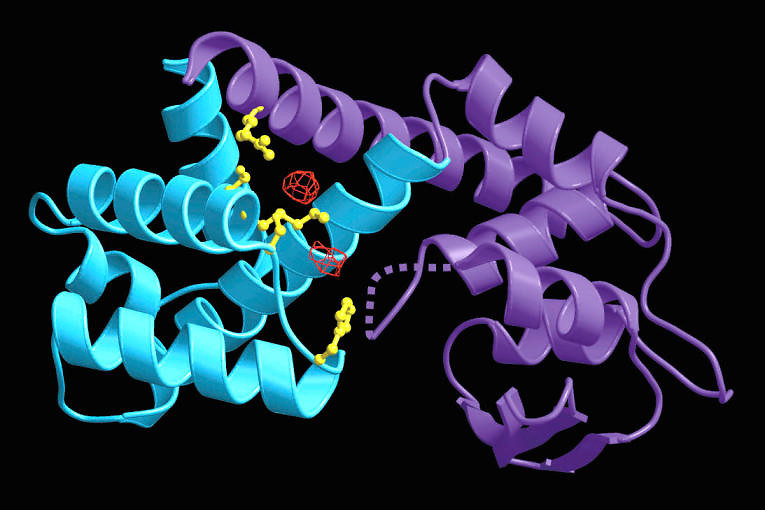 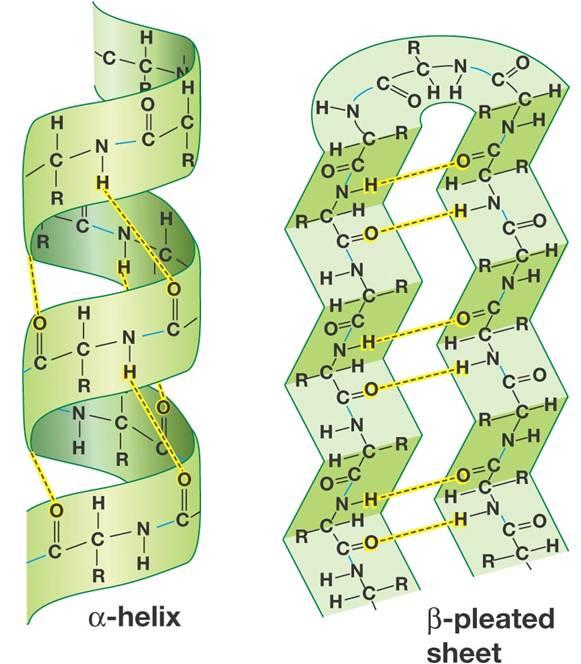 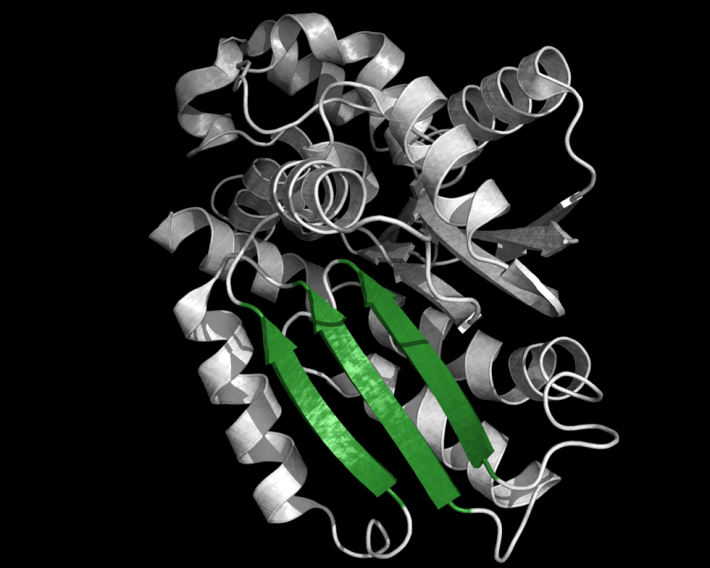 Protein Structure
41
Flavors of Intermolecular Forces
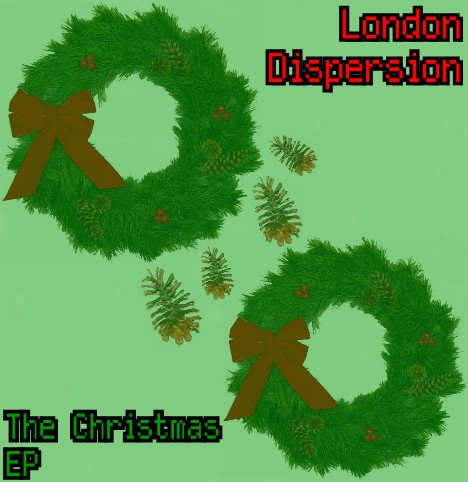 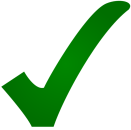 dipole-dipole
ion-dipole
Induced/instantaneous dipole:
	ion-induced dipole
	dipole-induced dipole
	instantaneous dipole-induced dipole	
hydrogen bonding
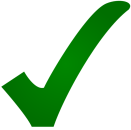 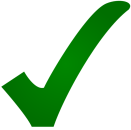 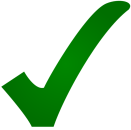 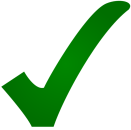 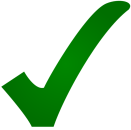 Ch 11.2
Page 470
42
Intermolecular Forces
43
Strength of Intermolecular Forces
dipole-dipole (5-25 kJ/mol)
ion-dipole (40-600 kJ/mol)
Induced/instantaneous dipole:
	ion-induced dipole (3-15 kJ/mol)
	dipole-induced dipole (2-10 kJ/mol)
	instantaneous dipole-induced dipole (<2 kJ/mol)
hydrogen bonding (10-40 kJ/mol)
Intermolecular Forces general correlate with boiling point.
greater force = higher boiling point
44
Strength of Intermolecular Forces
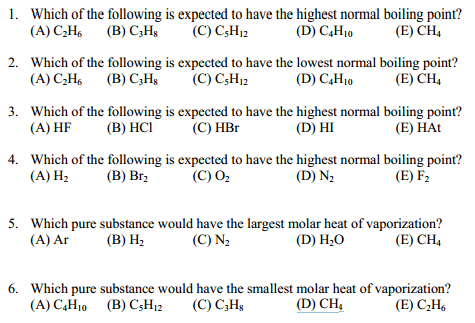 45
Properties of liquids
Surface Tension
intermolecular forces at liquid-air interface

Capillary Action
competition between intermolecular forces

Viscosity
strength of intermolecular forces
Ch 11.3
Page 470
46
Surface Tension
Surface tension is the amount of energy required to stretch or increase the surface of a liquid by a unit area.
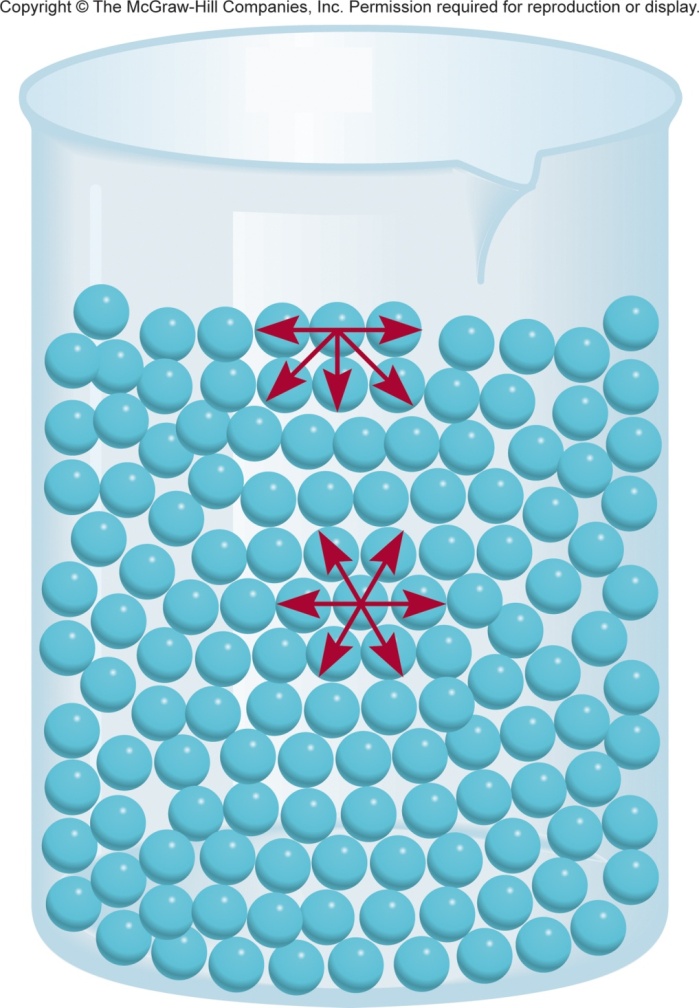 The surface molecules have higher energy than the interior molecules.

That’s why liquids tend to minimize their surface and form droplets.

Surface tension is a measure of attractive forces acting at the surface of a liquid.

The molecules at the surface are attracted unevenly.
Ch 11.3
Page 475
47
Surface Tension
Water
Mercury
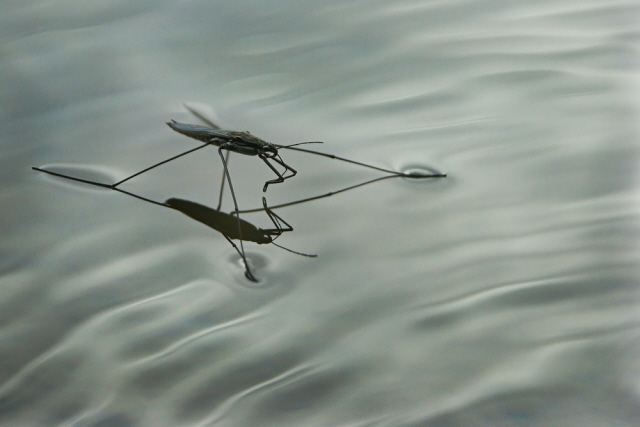 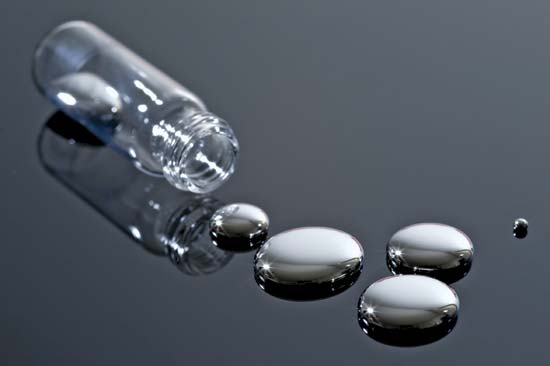 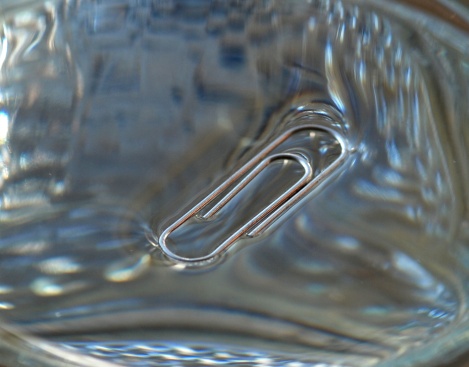 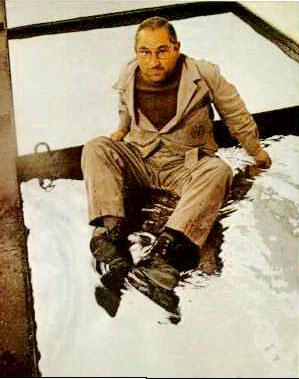 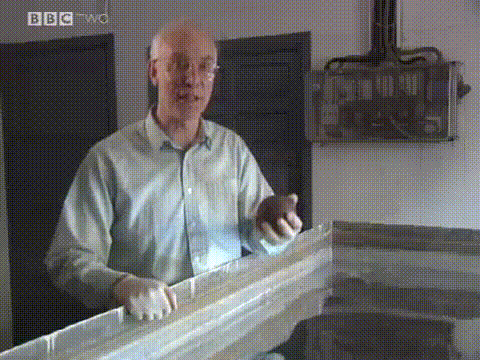 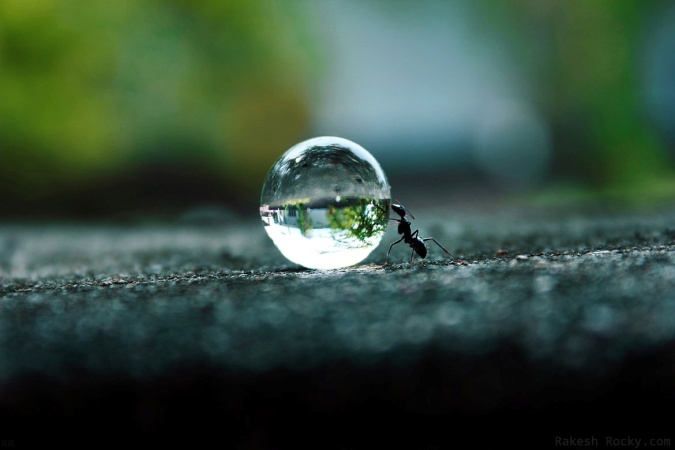 48
Not really surface tension but still cool.
Surface Tension
Stronger intermolecular forces usually result in the greater surface tension.
49
Capillary Action
Capillary  action (sometimes capillarity, capillary motion, or wicking) is the ability of a liquid to flow in narrow spaces without the assistance of, and in opposition to, external forces like gravity.
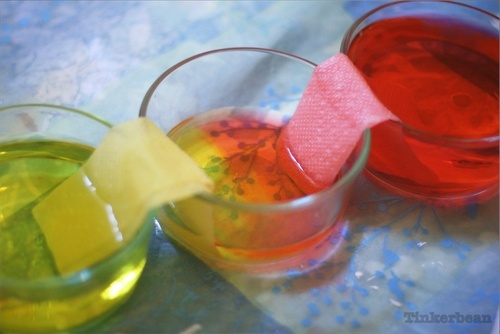 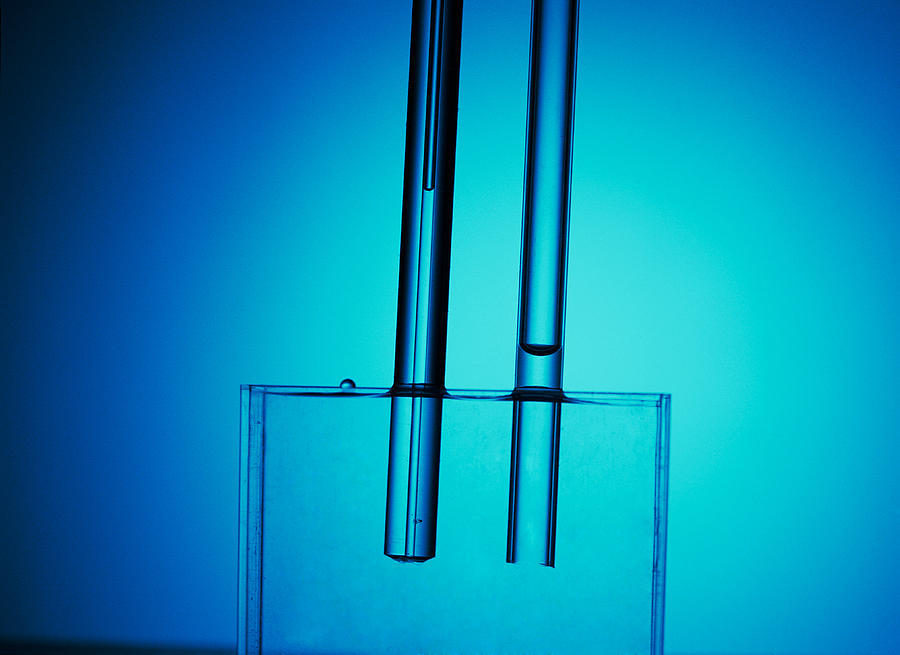 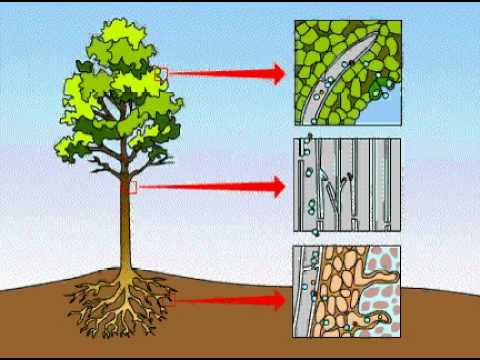 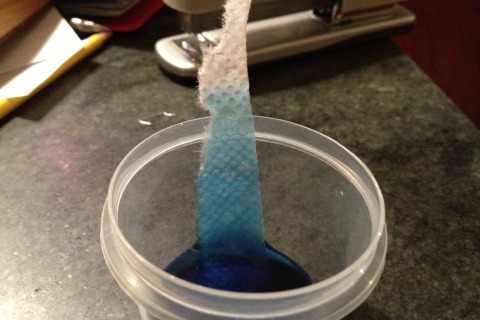 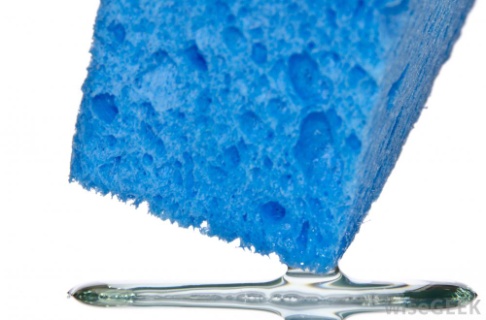 Ch 11.3
Page 475
50
Forces Involved in the Capillary Action
Cohesive forces are the forces that hold liquids together (intermolecular forces).

Adhesive forces are the forces between a liquid and another surface (intermolecular forces).

Capillary rise implies that:
	Adhesive forces > cohesive forces
Capillary fall implies that the:
	Cohesive forces > adhesive forces
51
Capillary Action
Capillary action is the ability of a liquid to rise (or fall) in a glass tube or other container
Capillary fall.
Capillary rise.
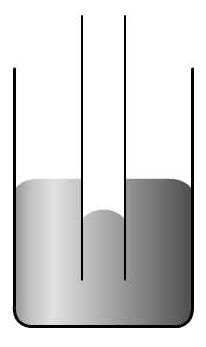 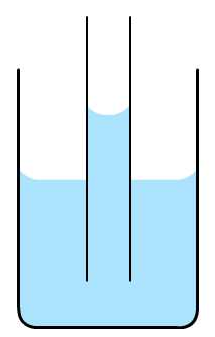 Mercury
Water
Adhesive forces > cohesive forces
Adhesive forces < cohesive forces
52
Capillary Action
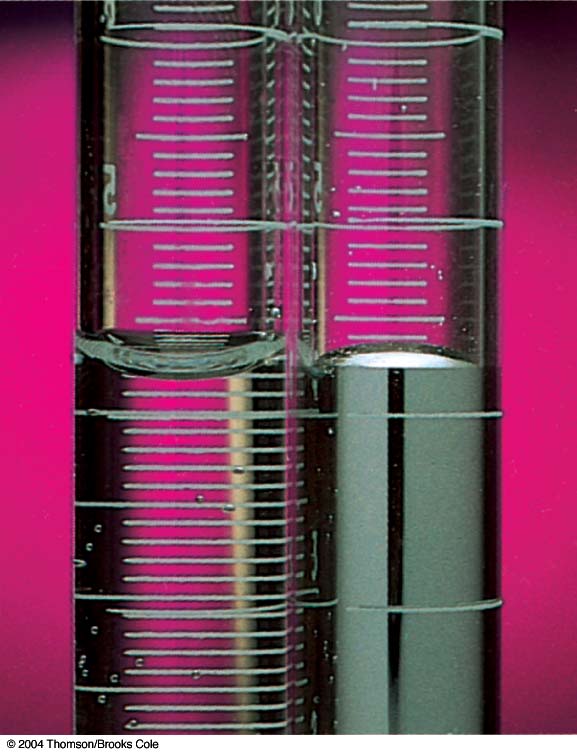 Mercury:
Convex meniscus
Water
Concave meniscus
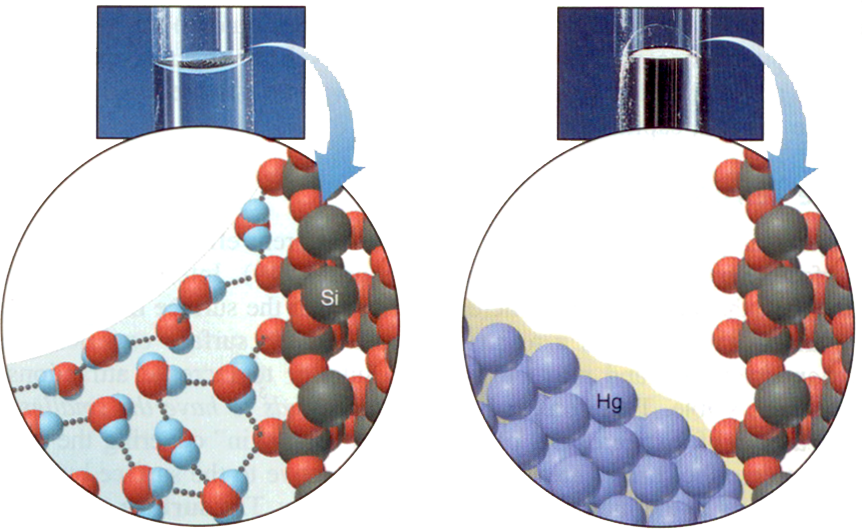 adhesive forces > cohesive forces
adhesive forces < cohesive forces
53
Capillary Action
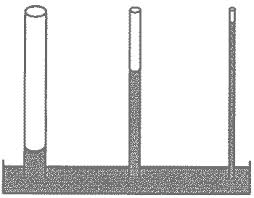 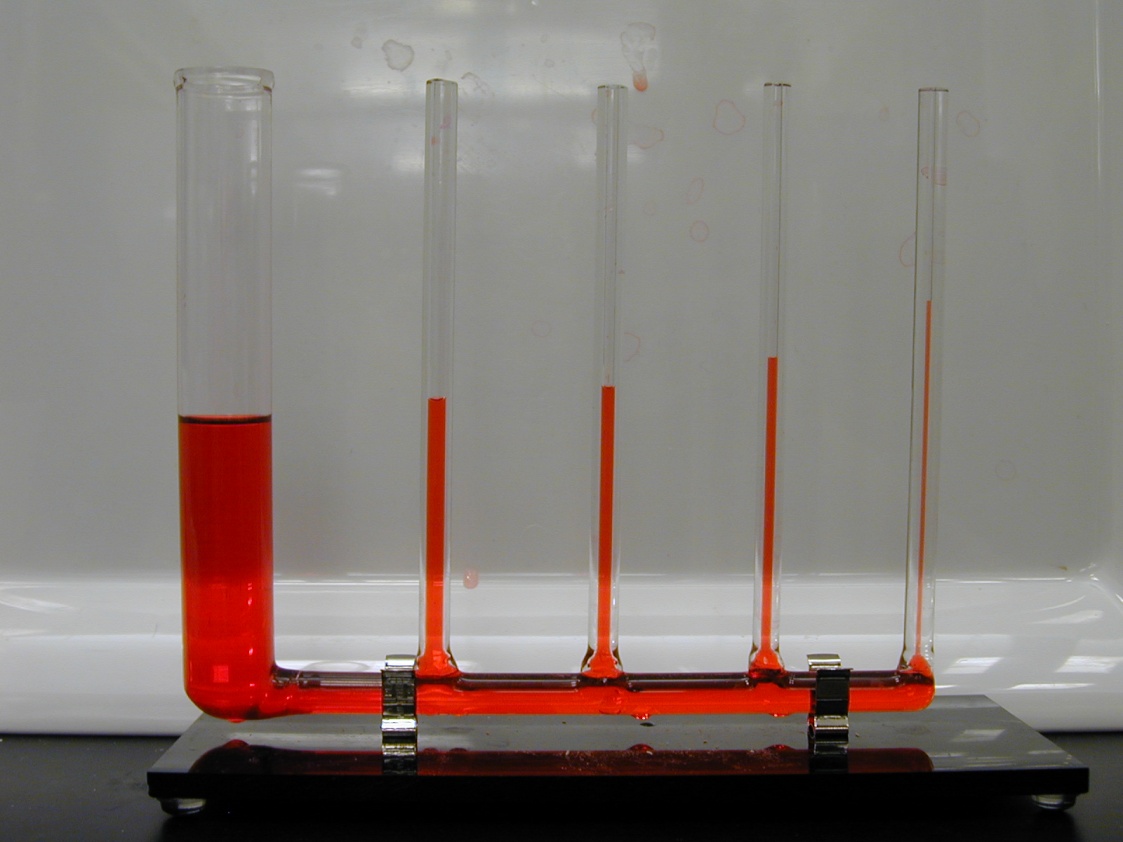 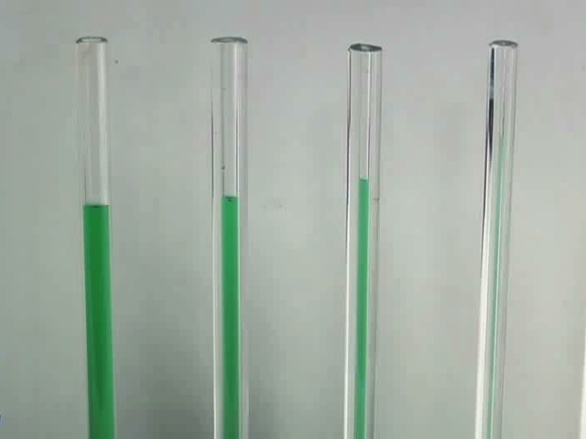 Smaller diameter, higher the climb.
Volume (gravity) vs. Surface area (adhesion)
54
Viscosity
Viscosity is the resistance of a liquid to flow.
For example, water is less viscous than syrup or honey.
It is related to the ease with which molecules can move past each other.
Decreases with increasing temperature.
Viscosity depends on intermolecular forces and on the shape of molecules.
Liquids with small spherical molecules are less viscous than liquids with long molecules that can become entangled and pour slowly.
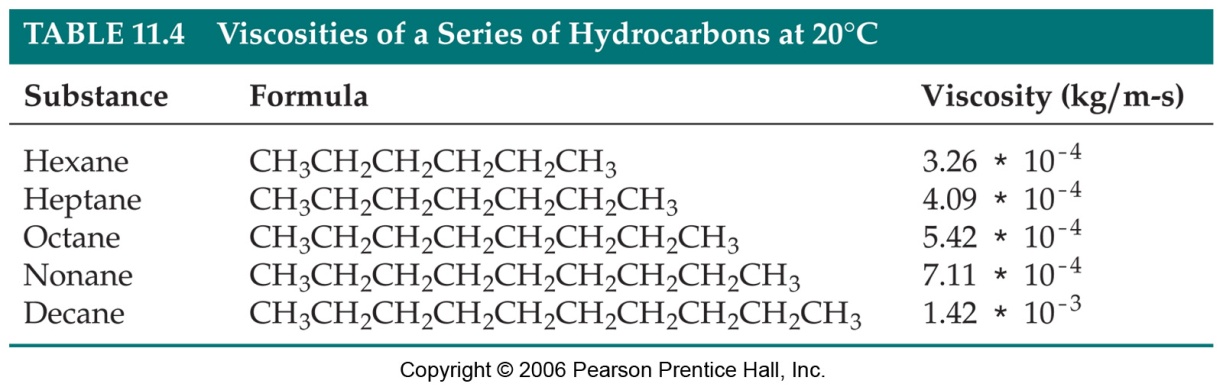 Ch 11.3
Page 470
55
Viscosity
Low Viscosity
High Viscosity
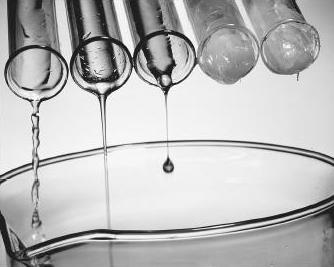 Strong intermolecular forces 
	= higher viscosity
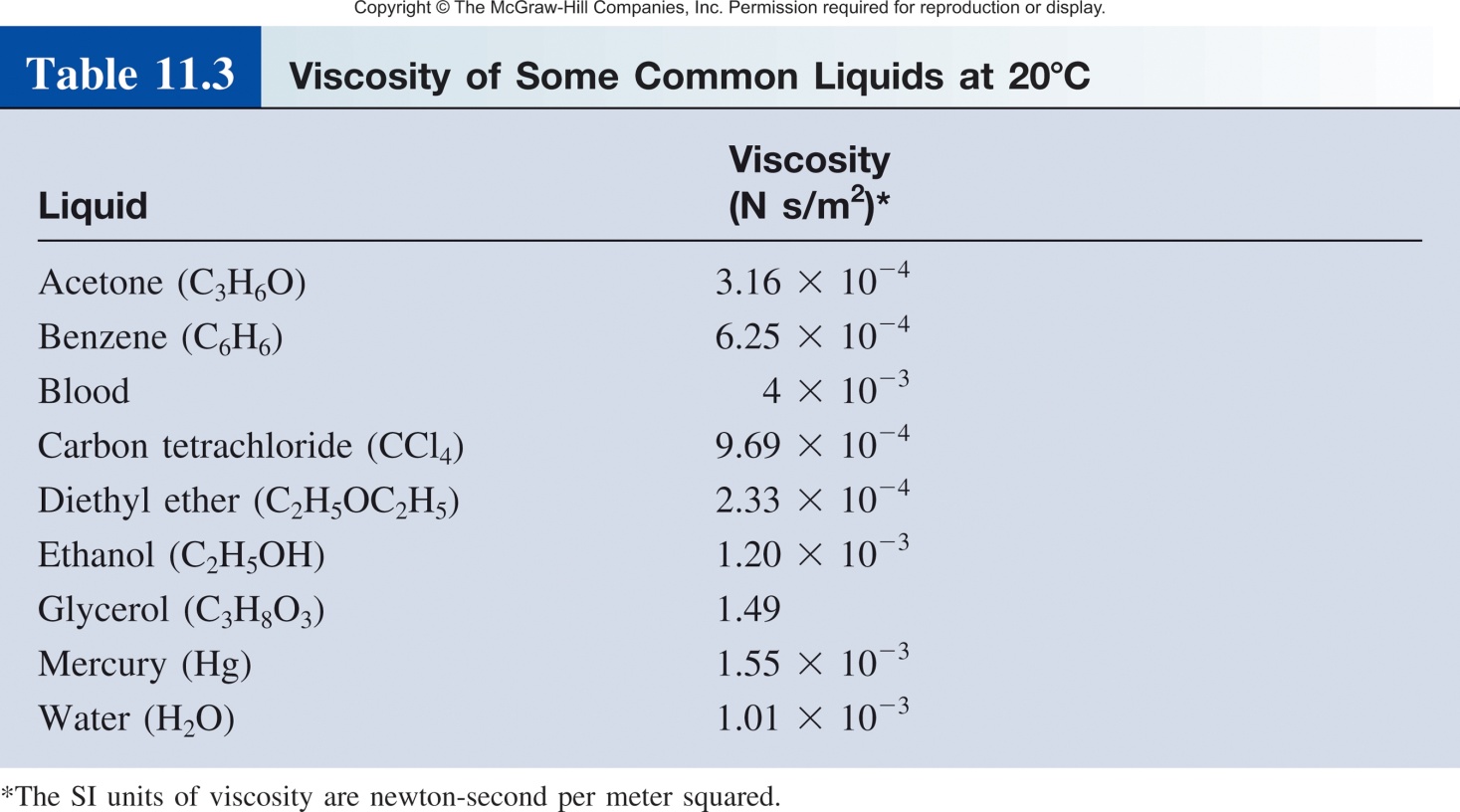 56
Viscosity
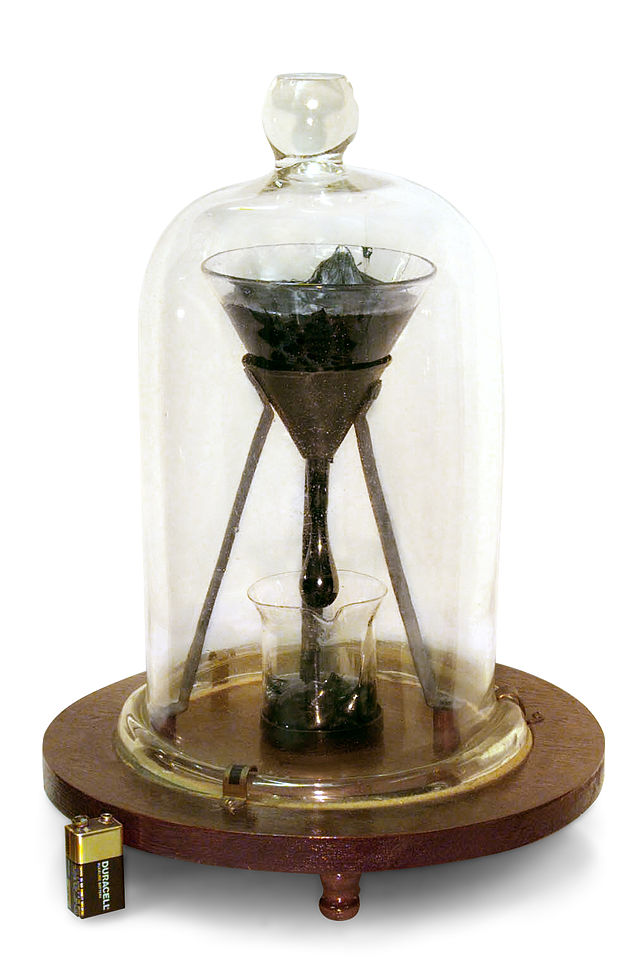 Pitch Drop “Experiment”
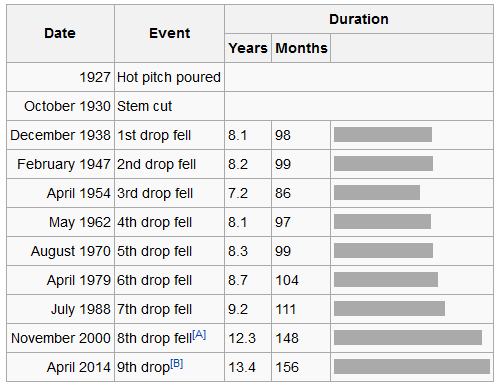 Worlds longest experiment
9th drop fell April 17th, 2014
Started in 1927 
by Professor Thomas Parnell
University of Queensland in Australia
https://www.youtube.com/watch?v=vZ5Vm4vABH4
57
http://theninthwatch.com/
Chapter 11
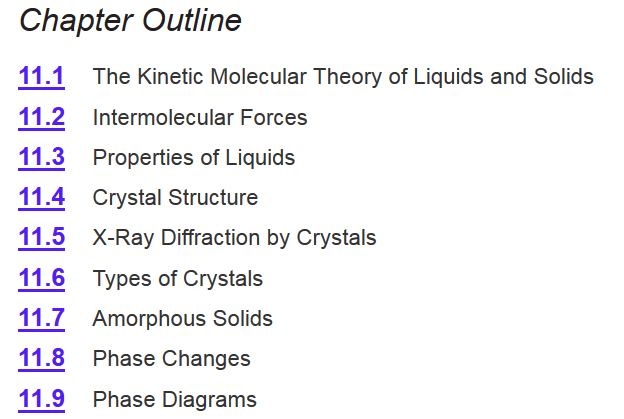 Intermolecular forces according to Google Images:
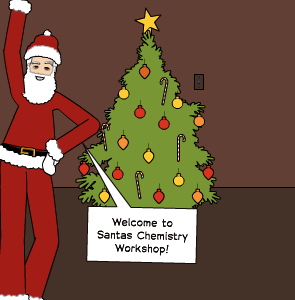 Ch 11
Page 467
58